Post-harvest Losses, Technology, and Value Addition
Rosa Rolle
Senior Agro-Industries and Post-harvest Officer
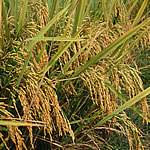 Forces that Currently Shape the Region’s Rice Post-Production Sector
Rising incomes and more demanding consumers
Urbanization and changing diets
Growing number of urban poor 
Phenomenal growth of modern food retailing
Growth in export
Post-harvest losses and food wastage
The region is a hotspot for rice wastage
Rice Consumers and Markets
Middle to High Income Consumers and Export
Low – Middle  Income
Demand specific quality attributes
Demand for packaged, labeled and branded rice
Shop in supermarkets
Demand differentiated products
Organic rice
Aromatic and fragrant varieties
High GABA rice
Low GI rice
Price sensitive
Produce for own consumption or buy in wet/public markets
Food Security is an issue
Rice Consumption Trends
Since the 1990s, rice consumption patterns in many Asian countries have shown a declining trend with increasing dietary diversification.

Associated with these consumption trends is the increasing amount of table waste, i.e. cooked rice that is never consumed in the region.
Total wastage of cooked rice in the Philippines  was estimated at 308,000 metric tons which is about 36% of the volume of rice imports of the country in 2011(BAS, 2011).
The Rice Post-harvest System
Current Status
Categorization of Rice Producing Countries in the Region
Rice surplus countries which are also rice exporters include
Thailand, Vietnam, India, Pakistan and Myanmar 

Self sufficient countries
PRC, Bangladesh, Cambodia, Lao PDR, Japan, Republic of Korea and Republic of China. 

Deficit countries
The rice deficit countries which are struggling to attain self sufficiency status include the Philippines, Indonesia and Malaysia
[Speaker Notes: The major rice producing countries of the region can be grouped into surplus, self sufficient and deficit countries depending upon capacity to produce the rice requirements of their respective populations.]
“Traditional” Supply Chains
Farmer > village miller > consumer (farmer)

Farmer > wholesaler (paddy) > miller > wholesaler (rice) > retailer > consumer

 Farmer > miller > wholesaler > retailer > consumer
“Modern and Export” Rice Supply Chains
Farmer > collector > paddy miller > brown rice miller > transporter > wholesaler >  retailer > consumer> exporter

Farmer > collector > paddy miller > brown rice miller > transporter > exporter

Farmer > miller > trader > exporter
Driven by foreign direct investments in the milling sector
Features that Characterize Chains
Traditional
Modern and Export
Low level of vertical integration and coordination
Low level of mechanization
High levels of loss
Poor quality outputs sold in wet markets
Benefit from FDI
Highly mechanized
High level of organization
Cooperatives
Contract farming
Low levels of loss
High quality output
Graded, color sorted,
Sold in supermarkets
Exported
Compliance with standards
Factors that Contribute to Post-harvest Losses
Poor paddy quality
Seed, harvesting, threshing, drying
Maintenance and operation of milling equipment
Storage infrastructure
Storage management and maintenance
Areas of Deficiency
Human resource capacity
Infrastructural support base
Institutional  and technical support systems
Support services
Low level of value addition
The Future: Vision 2030
Improved quality, reduced losses and wider market opportunities for rice in “modern and export chains.”
Improved traditional systems contributing to food security of the poor and vulnerable.
Value added rice-based products that respond to changing consumption trends, reduce waste and promote resource efficiency in the rice production system
Approaches and Actions Required
Human resource capacity development to support quality improvement, innovation and efficiency in the rice post-harvest sector.
Technical, safety and quality aspects of post-production
Operation, management and maintenance of   post-harvest mechanization and infrastructure

Investment in research, piloting and mainstreaming of appropriate levels of clean harvest and post-harvest technologies that reduce losses and prevent waste generation
Approaches and Actions Required
Public and private investments in technology, research, development and extension to support value addition to rice
A specific focus is required on ensuring affordability of value added convenience food products – i.e. low income consumers must be a target group for product outputs.

Investments for research into, and the piloting of innovations to maximise the use of rice by-products for food and energy production.

Government investment in- and support for traditional supply chains that contribute to the food security of poor and vulnerable groups
Approaches and Actions Needed
Policy support for the development of more inclusive and better organized rice value chains.

Policy support to promote private sector investment  and public-private partnership in supporting development of rice post-harvest systems.

Policy and regulatory frameworks for scaling out the adoption of contract rice farming in the region.

Essential Enablers
 Improvement of the infrastructural support base – basic and post-harvest specific (storage) -   and support services for rice post-harvest systems
Improved support services – extension, credit, etc
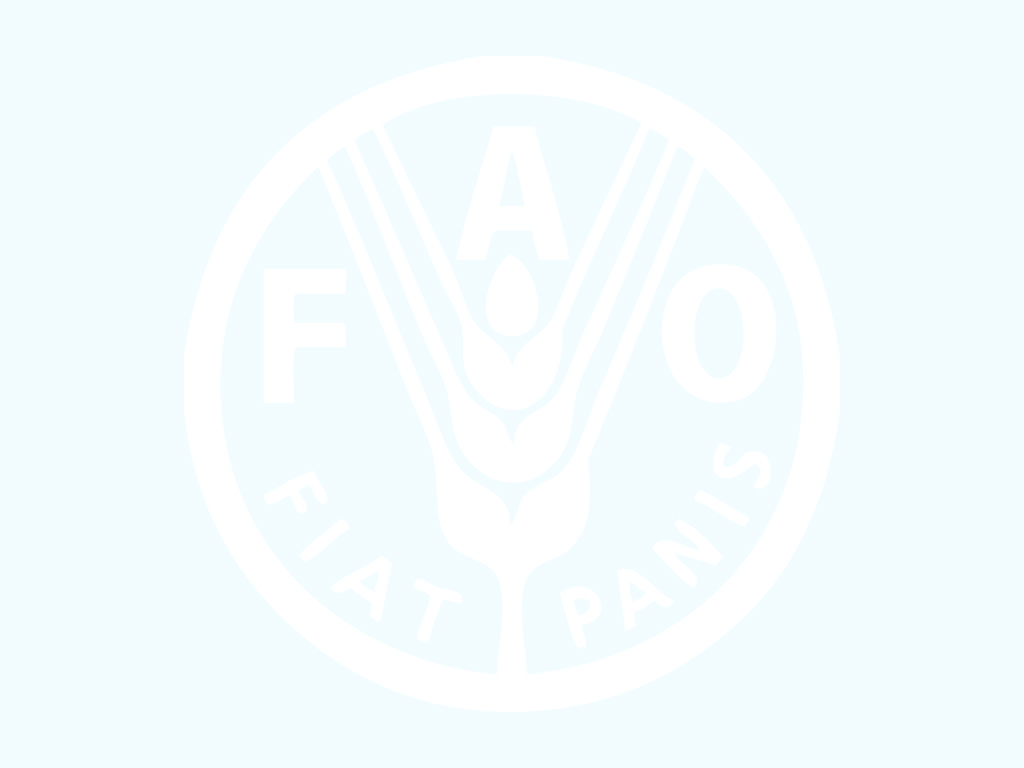 Cumulative Investment Requirements 
for East Asia - 2005/07 to 20501
Thank you
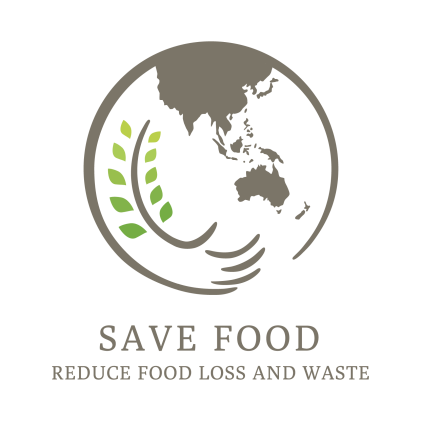 1Source: Capital Requirements for Agriculture in Developing Countries to 2050. FAO Rome (2009)
(All numbers are in 2009 US$ values)